Exploring Reduction for Long Web Queries
Niranjan Balasubramanian, Giridhar Kuamaran, Vitor R. Carvalho
Speaker: Razvan Belet
1
Motivation
Q: easter egg hunts in northeast columbus parks and recreation centers
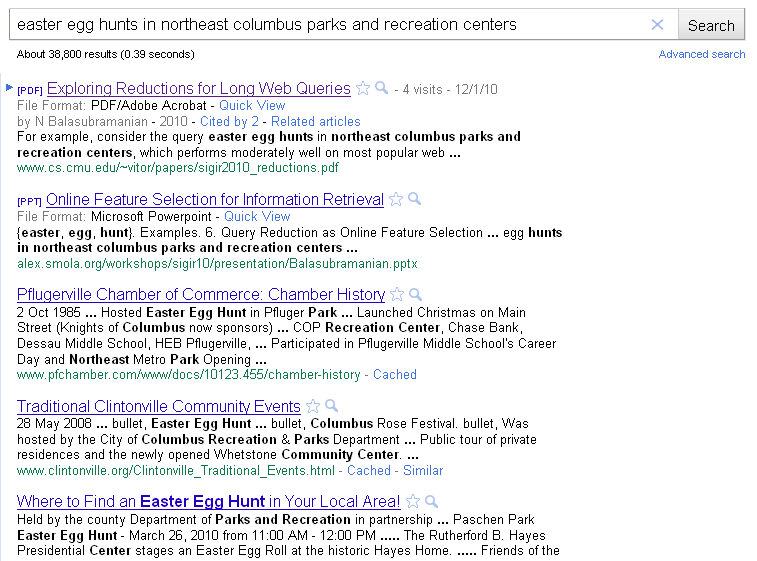 No useful results
Problem: Long Queries are hard
2
User reduced the query
Motivation
Q: easter egg hunts in northeast columbus parks
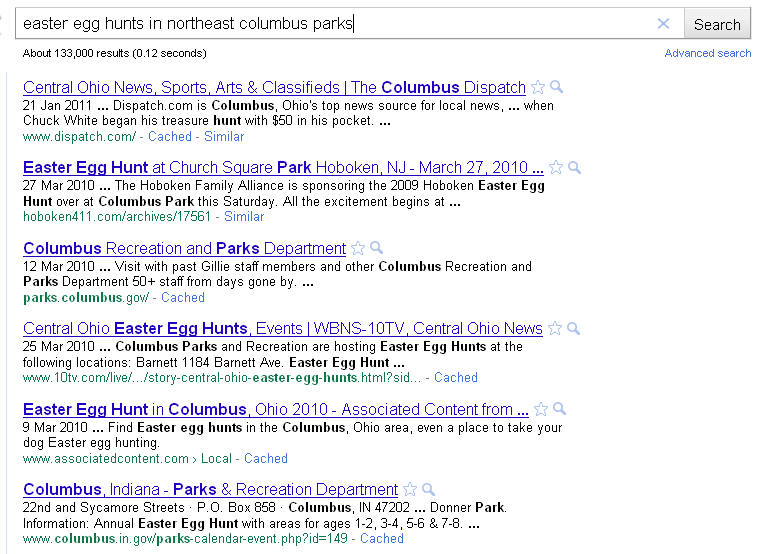 Many useful results
Solution: Reduced queries perform better
3
Motivation
What if the search engine was able to  
automatically reduce the long, hard query 
and provide better results ?
4
Outline
Background information
Formal Problem Statement
Proposed Approach
3 Reformulations of the Query Reduction Problem(all based on regression)
Experimental Results
Conclusions
5
Background Information
Query reduction techniques: 
Term weighting vs. Query reduction
Regression
Simple linear regression 
Regression trees
6
Query reduction techniques: Term Weighting
Identifies important query terms in long queries
Given: a long hard query
Q: Easter egg hunts in northeast Columbus parks and recreation centers
Query with weighted terms
(will perform better)
Term weighting
0.1
0.3
0.1
0.07
0.1
0.3
Q: Easter egg hunts in northeast Columbus parks 
and recreation centers
0.01
0.01
0.01
Issue: Difficult to integrate with existing web search engines
7
Query reduction techniques: Query Reduction
A reduced(better performing) version of the query is executed instead of the original query
The reduced query is obtained by dropping terms
Given: a hard long query
Q: Easter egg hunts in northeast Columbus parks and recreation centers
Step 2: Estimate the performance of all the reduced versions & of  the original query
Step 1: form the reduced versions
Step 3: Choose & return the results of the query with the best performance
Performance = quality of the results (measured 
as e.g.: precision or NDCG)
8
Query reduction techniques: Query Reduction
Q: Easter egg hunts in northeast Columbus parks and recreation centers                      |Q| = n (# of terms)
1 term dropped: Easter egg hunts in northeast Columbus parks and recreation centers,
	             Easter egg hunts in northeast Columbus parks and recreation centers,
                                                                        . . .
	             Easter egg hunts in northeast Columbus parks and recreation centers
2 terms dropped: Easter egg hunts in northeast Columbus parks and recreation centers,
	              Easter egg hunts in northeast Columbus parks and recreation centers,
                                                                        . . .
	              Easter egg hunts in northeast Columbus parks and recreation centers
. . .
(n-1) terms dropped: Easter egg hunts in northeast Columbus parks and recreation centers,
	                     Easter egg hunts in northeast Columbus parks and recreation centers
Issue :Exponential Complexity
9
Regression
A method for studying the relation between data :




Given a set of observations:                               , try to understand how they are related
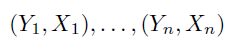 child height
Given data
(observations)
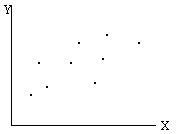 172cm
168cm
10
parents’ average height
Types of Regression
!
!
11
Regression
Simple
Multiple
Linear
Non-Linear
Linear
Non-Linear
Regression: Simple Linear Regression
One way to summarize the relationship between this data is using a function : y = r(x)
Approximated regression function (regressor), fitting the actual data 
(r*(x) = a+ b*x)
r*(x)
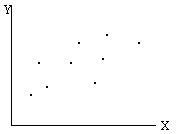 r(x)
regression function
(regressor)
Issue: closed form of r(x) is unknown
Solution: 
Make an assumption about r(x)(e.g. is linear) based on intuition or previous knowledge about the data 
Approximate/estimate r(x)      r*(x)
12
Regression: Simple Linear Regression
One application of regression: prediction
r*(x) is able to provide a value y for an unseen value of x
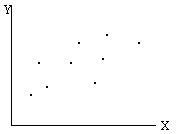 r*(x)
Predicted value of y
Unseen value of x
13
Regression: Simple Linear Regression
Shortcomings: 
What if we cannot assume that r(x) is a linear function?  ( (Yi ,Xi) are not linearly related )
What if Xi are not simple numbers but tuples of numbers?
Solution: Multiple non-linear regression
14
Regression: Multiple Non-Linear Regression
Observed data is of the form:
(Y1 , (x1(1), x2(1), … , xn(1) )) . . . (Yn , (x1(n), x2(n), … , xn(n) ))
r(x) is a non-linear function
Issues:
We cannot assume a closed form of r(x) (the observed data is very complex and not at all understood)
				OR
r(x) has a complex/unusable form
Solution: Don’t try to find a closed form of r(x)
Take a different approach: Regression trees
15
Regression: Regression Trees
Goal remains the same: 
Given a set of observations: (Y1 , (x1(1), x2(1), … , xn(1) )) . . . (Yn , (x1(n), x2(n), … , xn(n) )), try to understand how they are related
No r(x) can be assumed as the observed data is very complex
Idea: partition the data into partitions for which r(x) can be assumed
16
Observed data: (Price , (Wheelbase, Horsepower))
)
(
,
)
(
Y
,
x1
x2
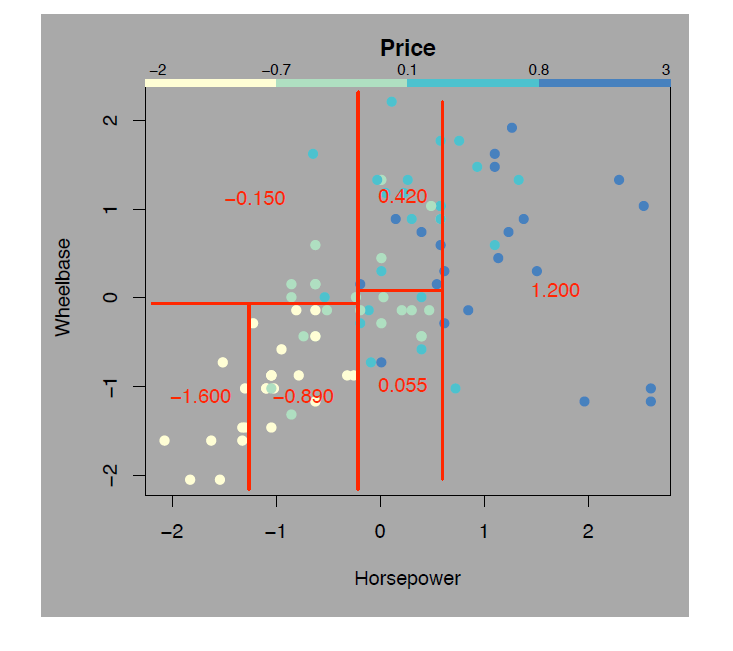 17
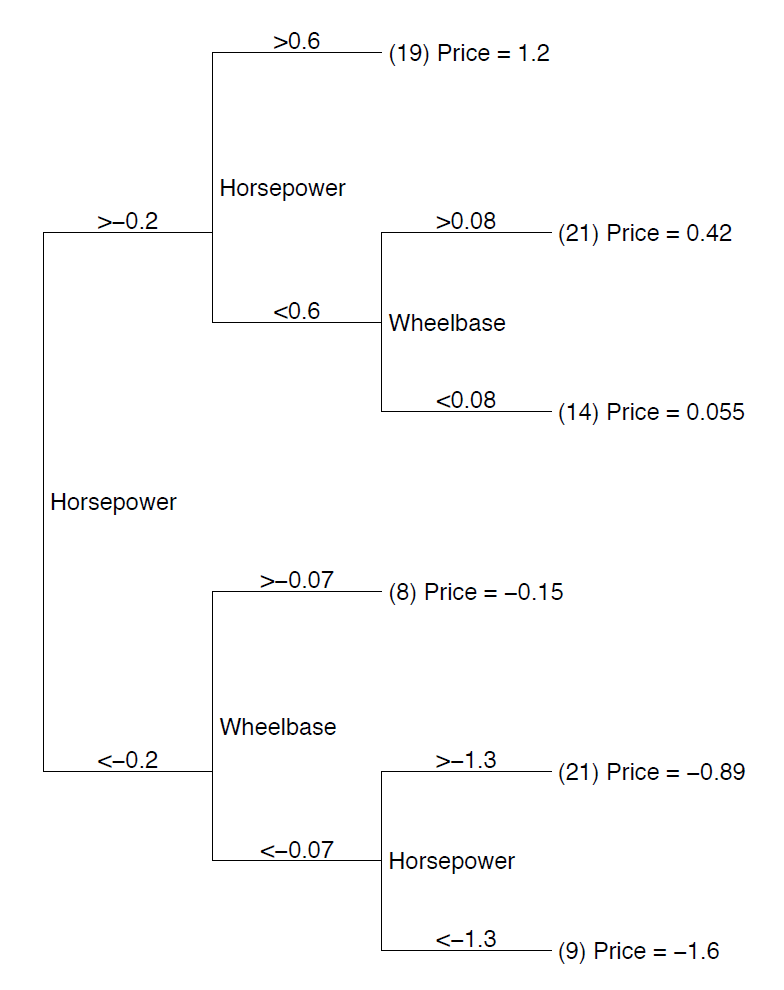 At each step: partition the data(based on xi) so that the “homogeneity” of the 2 new partitions increases
Formally: “homogeneity” measured by :
r1(x)
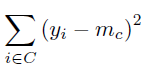 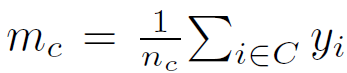 ,
r2(x)
C
S={(Price , (Wheelbase, Horsepower))}
In the end: obtain a number of partitions for which r(x) can be assumed
C’
r5(x)
18
Regression Trees: Prediction
Use r1(x) to predict the price
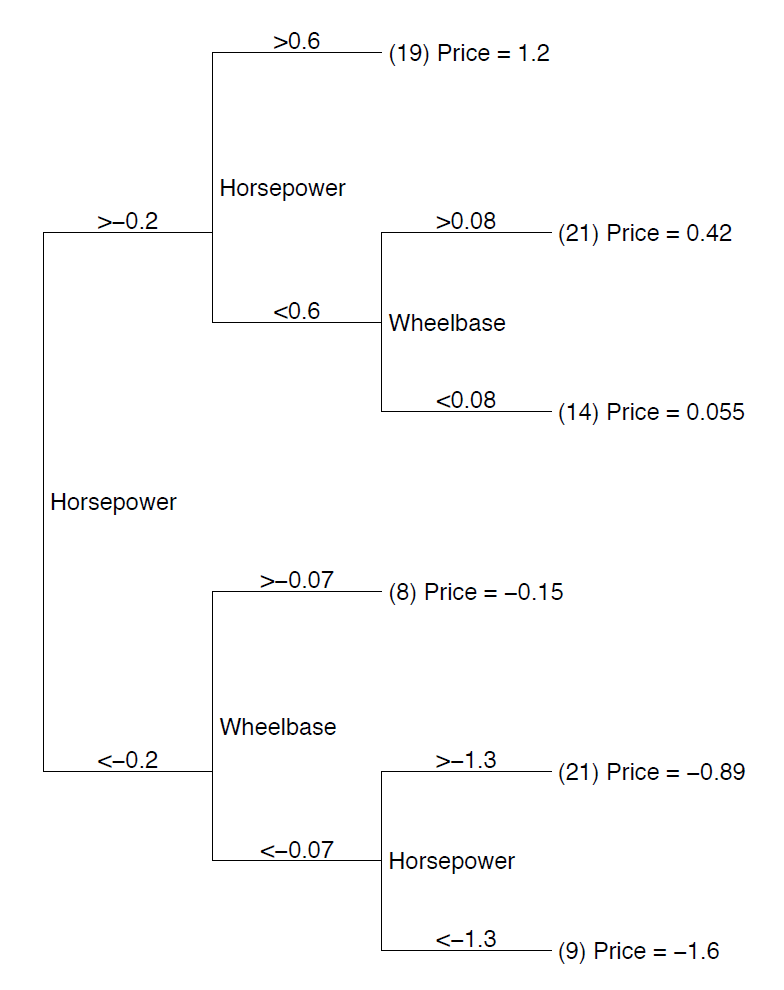 r1(x)
New data comes in:
(?,(0.7,0.1))
19
Regression: A machine learning perspective
Regression can also be seen as a machine learning technique
Learn regressor r*(x)
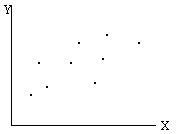 Training data set
20
Formal Problem Definition
, ranking function that scores documents (D) with respect to a query P 
       denote a target measure of the effectiveness of the ranking produced by f for the query P (e.g. NDCG)
Given a query: 
      , to denote the power set of Q, i.e., the set containing all subsets of terms from query Q (including the original query Q)

REDUCTION PROBLEM:  find the query, P*        , such that:
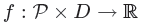 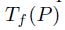 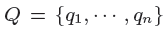 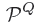 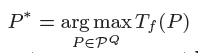 21
Paper Contributions
Introduces yet another method for query reduction:
Based on a query performance prediction method
Applicable to Web queries 
Experiments run in the context of a major Search engine using real Web queries
!
!
22
Query Reduction using regression: Overview of the method
Given: a set of long queries as training data 
				{Q i= {ti,1, ti,2, … , ti,n} }
Learn a regressor h* (used to predict performance of unseen queries)
1
!
Create the set of reduced queries + the original query : 
PQ = {Q, ReducedQuery1, … , ReducedQueryk}
2
!
Predict performance of each member of PQ using regressor h
3
Choose the query with the best predicted performance and return its results
4
23
Query Reduction using regression: Overview of the method
In step 2:Create the set of reduced queries + the original query :
	PQ = {Q, ReducedQuery1, … , ReducedQueryn}
Remember: PQ has exponential size     exp. complexity
Solution: consider only the queries reduced by 1 term + the original query    linear complexity
1 term dropped: Easter egg hunts in northeast Columbus parks and recreation centers,
	             Easter egg hunts in northeast Columbus parks and recreation centers,
                                                                        . . .
	             Easter egg hunts in northeast Columbus parks and recreation centers
1 term dropped: Easter egg hunts in northeast Columbus parks and recreation centers,
	             Easter egg hunts in northeast Columbus parks and recreation centers,
                                                                        . . .
	             Easter egg hunts in northeast Columbus parks and recreation centers
2 terms dropped: Easter egg hunts in northeast Columbus parks and recreation centers,
	              Easter egg hunts in northeast Columbus parks and recreation centers,
                                                                        . . .
	              Easter egg hunts in northeast Columbus parks and recreation centers
(n-1) terms dropped: Easter egg hunts in northeast Columbus parks and recreation centers,
	                     Easter egg hunts in northeast Columbus parks and recreation centers
24
Query Reduction using regression: Overview of the method
In step 1: Learn a regressor h* (used to predict performance of unseen queries)
(Query Performance ,(Query))
Given training data
How h* looks like?
25
Query Reduction: Overview of the method
3 versions of h* proposed:
Independent performance prediction (hi*)
Difference prediction(hd*)
Ranking queries(hr*)
In all 3 version the idea is the same i.e.: learn a regressor based on some training data (only the mathematical expression differs )
26
Independent Prediction
Given: original query and its reduced versions
Predict performance of each query independently
The regressor is given by:


Choose the query P* such that :
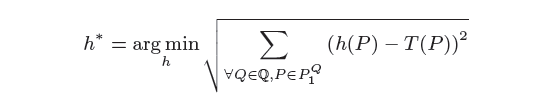 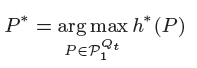 27
Difference Prediction
Given: original query and its reduced versions
Predict the difference in performance between each reduced version and its original query
The regressor is given by:


Choose the query P* such that :
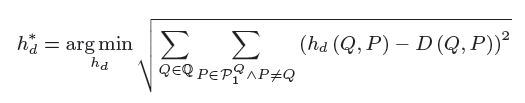 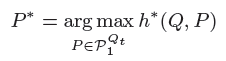 28
Ranking Queries
Given: original query and its reduced versions
Predict a tree hierarchy of the queries(i.e. rank the queries and obtain a heap structure)
Choose the query at top of the hierarchy
29
How the regressors are computed ?
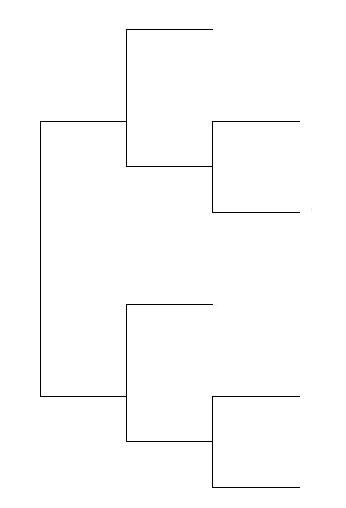 Using Regression Trees
Input Data: 
(QueryPerformance, (Query))

Basic Approach:
Train the regressor(i.e. build the regression tree) using training data of the form: (QueryPerformance, (Query))
Then, we can predict query performance for new incoming queries
Y
X
30
Given query set
(training set)
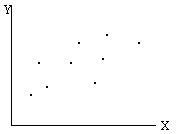 h*
Query Performance
?
Query
?
Computing the Regressors: Details
Input Data: 
(QueryPerformance, (Query))
?
Y
?
X
Query is a set of terms (cannot be used as a predictor/feature variable)
What do we use as a predictor/feature variable?
How do we quantify the query performance?
31
Computing regressors: Details
Predictor/Feature variables:
Query features 
Query-Document features





Query Performance measured as NDCG@5
Using these features, train a regressor to directly predict NDCG@5
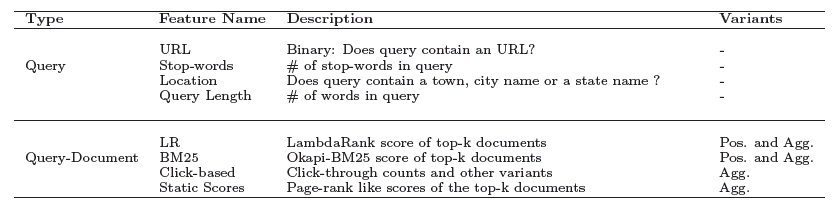 32
Computing the Regressors: Details
How do we build and use the regression trees?
Using Random Forests
Algorithm:
(NDCG@5, (BM25, URL, QueryLength …))
New query performance prediction: (? , (BM25, …))
URL
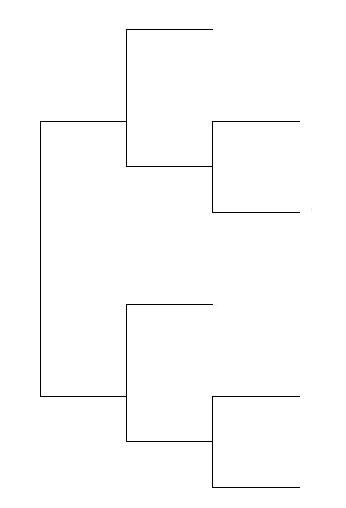 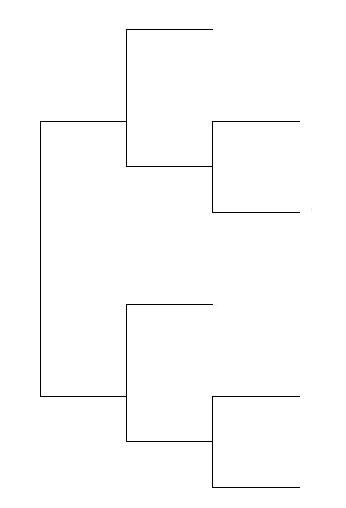 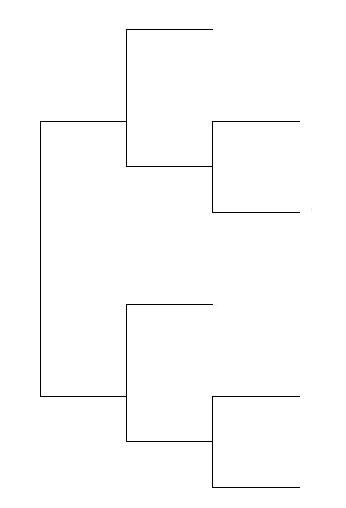 BM25
QueryLength
URL
BM25
BM25
33
h*
h*
h*
Experimental Results
Experimental setup:
All 3 regressors have been already trained
Evaluation Data
Use 6400 long queries frequency-weighted sampled from a major Web search engine
For each long query got all reduced queries(by dropping 1 term)
Run each query and ask human annotators to judge the relevance of all queries(reduced & original) with respect to the original query
34
Experimental Results
Used 2 approaches:
Query Replacement: if there is a reduced query with the  best predicted performance , return its results (drop the results of the original query)
Results Interleaving: don’t drop the results of the original query
35
Experimental Results
Query Replacement:
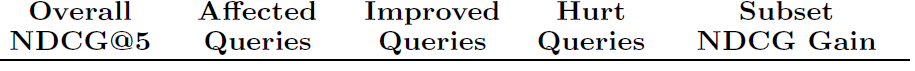 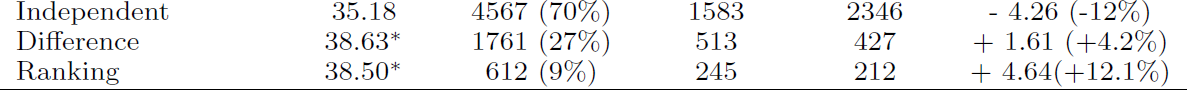 Effectiveness of Query Replacement. 
The baseline i.e., using the original query, 
has an overall NDCG@5 of 38.19
36
Experimental Results
Results Interleaving:
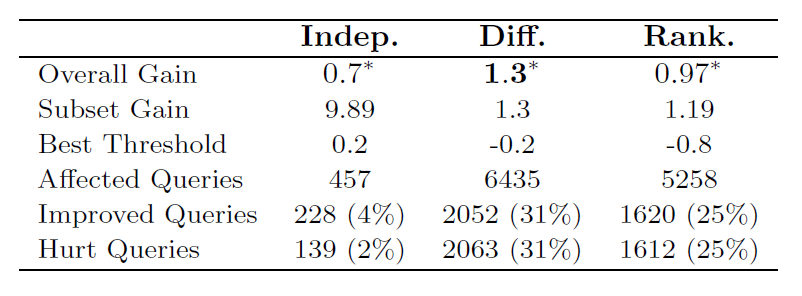 37
Experimental Results
Achieved Gains of the reduced queries for Independent
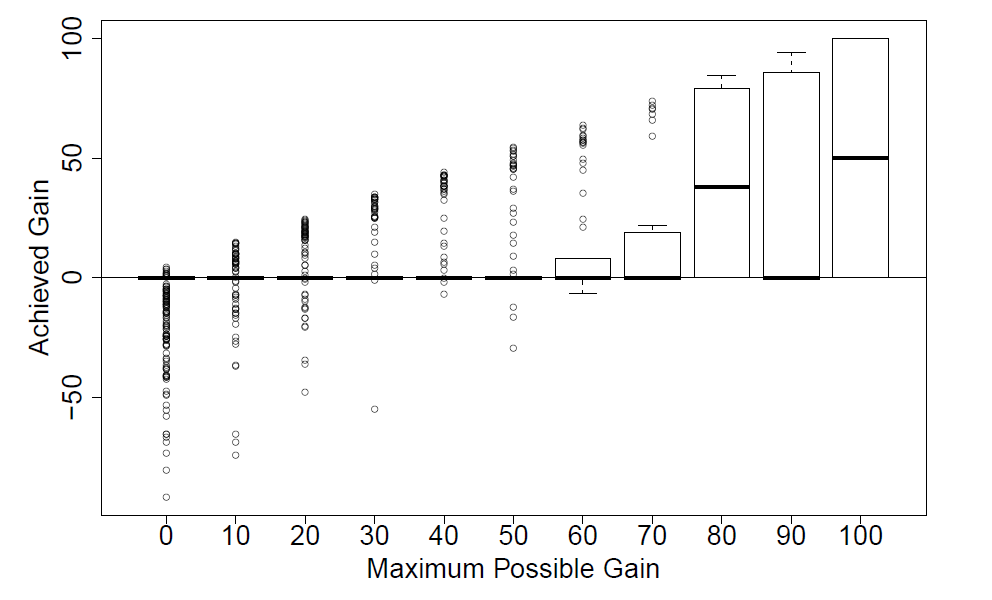 38
Conclusions
Existing method for query reduction are not applicable to web queries (efficiency limitations)
Paper presents a method for overcoming these limitations 
Method presented in the paper seamlessly integrates with existing search engines
Query reduction using regression (3 versions presented)
Comprehensive evaluation on a large collection of real long web queries
Experimental results look promissing
39